Nektar++ History
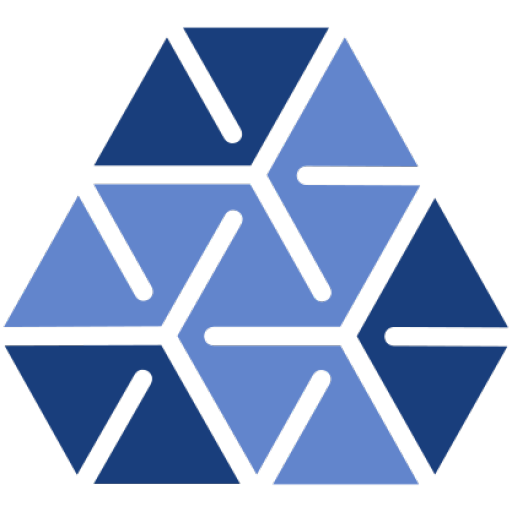 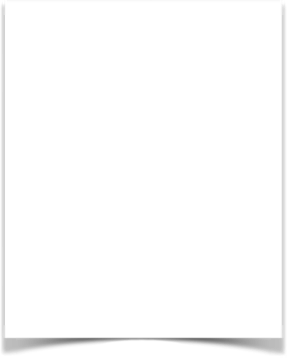 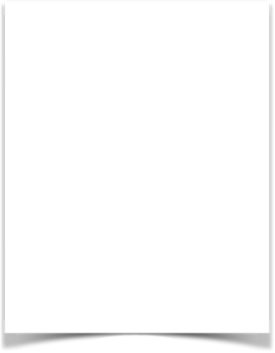 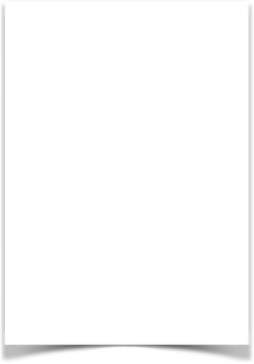 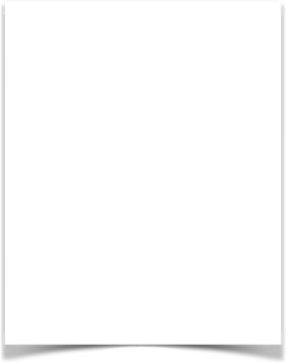 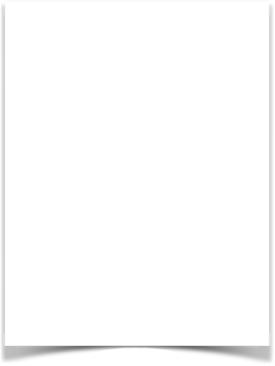 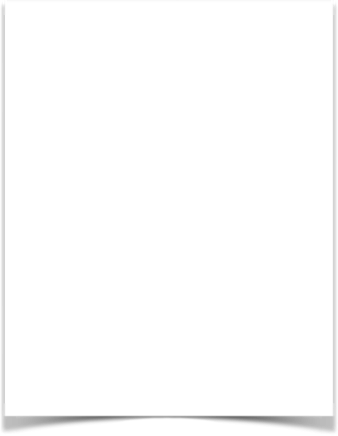 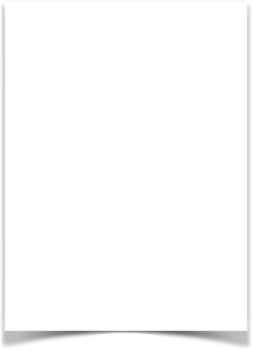 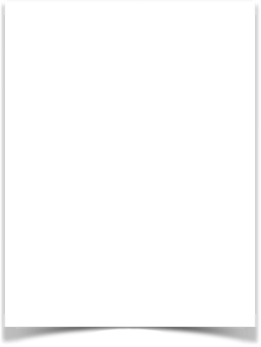 Theory, First Implementation, PhD Ware
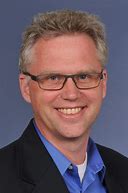 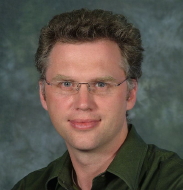 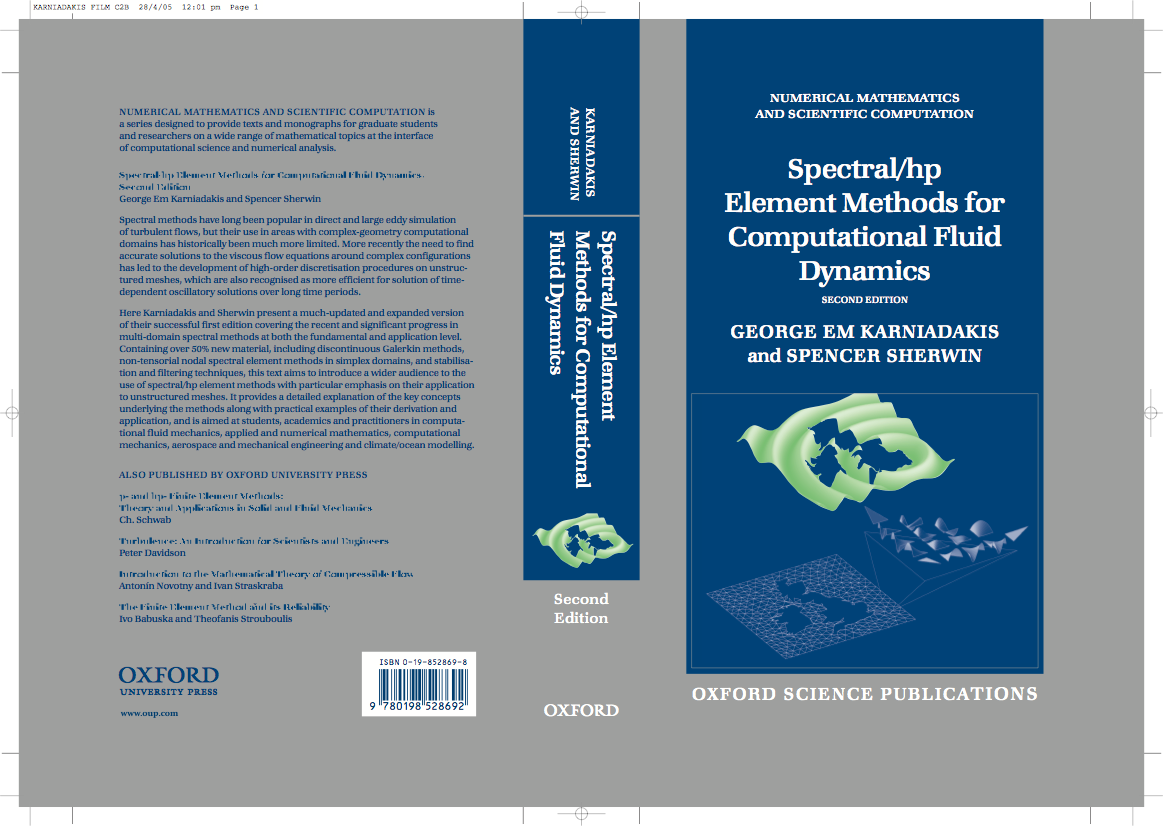 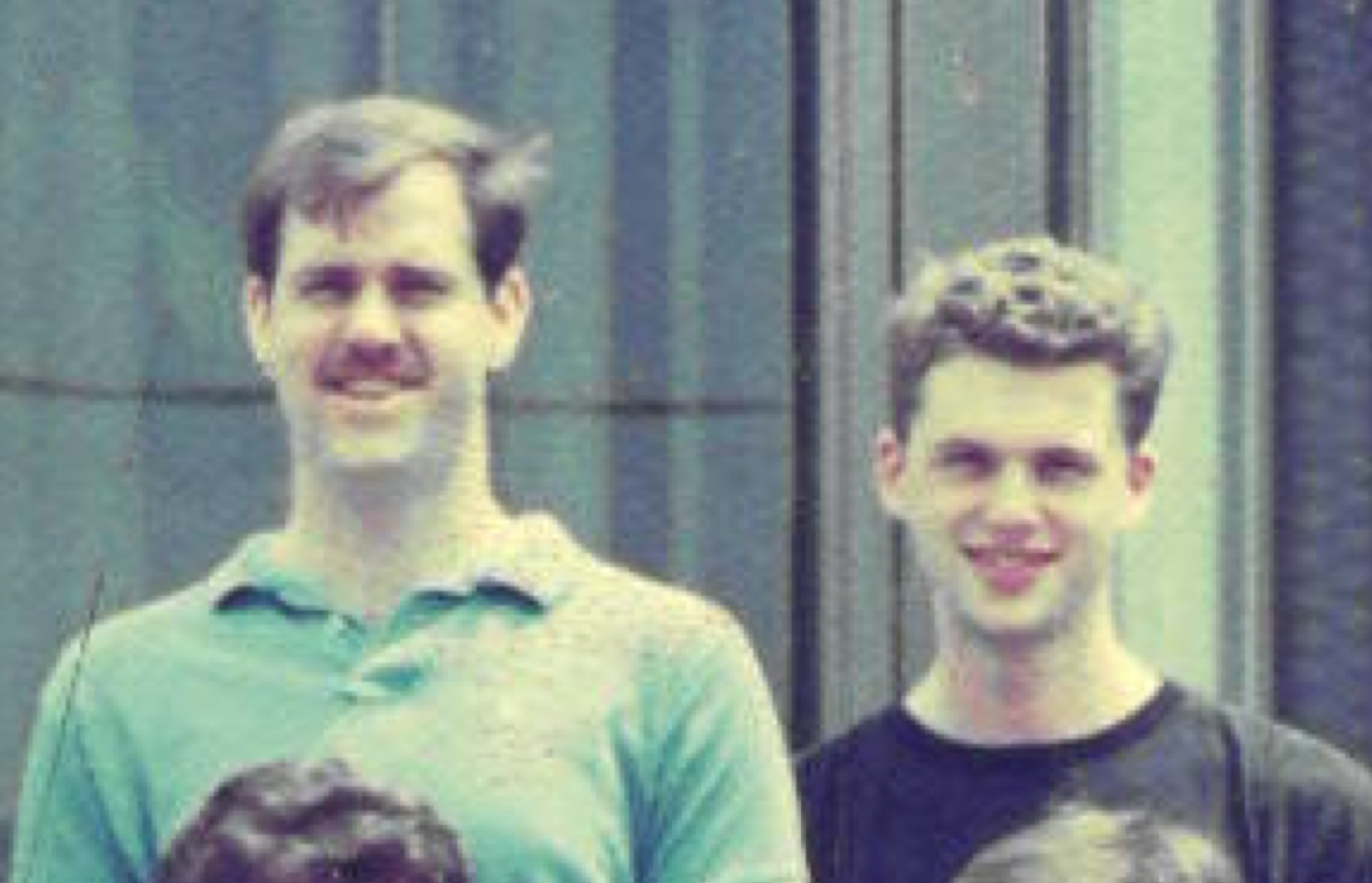 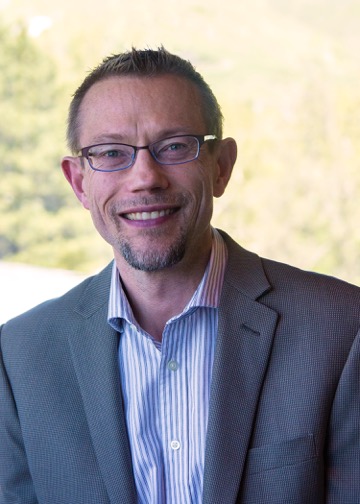 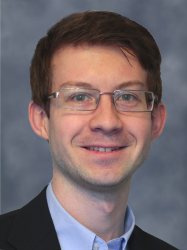 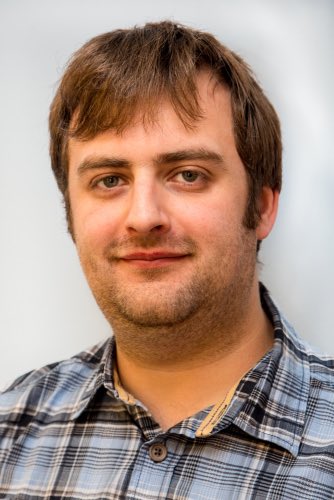 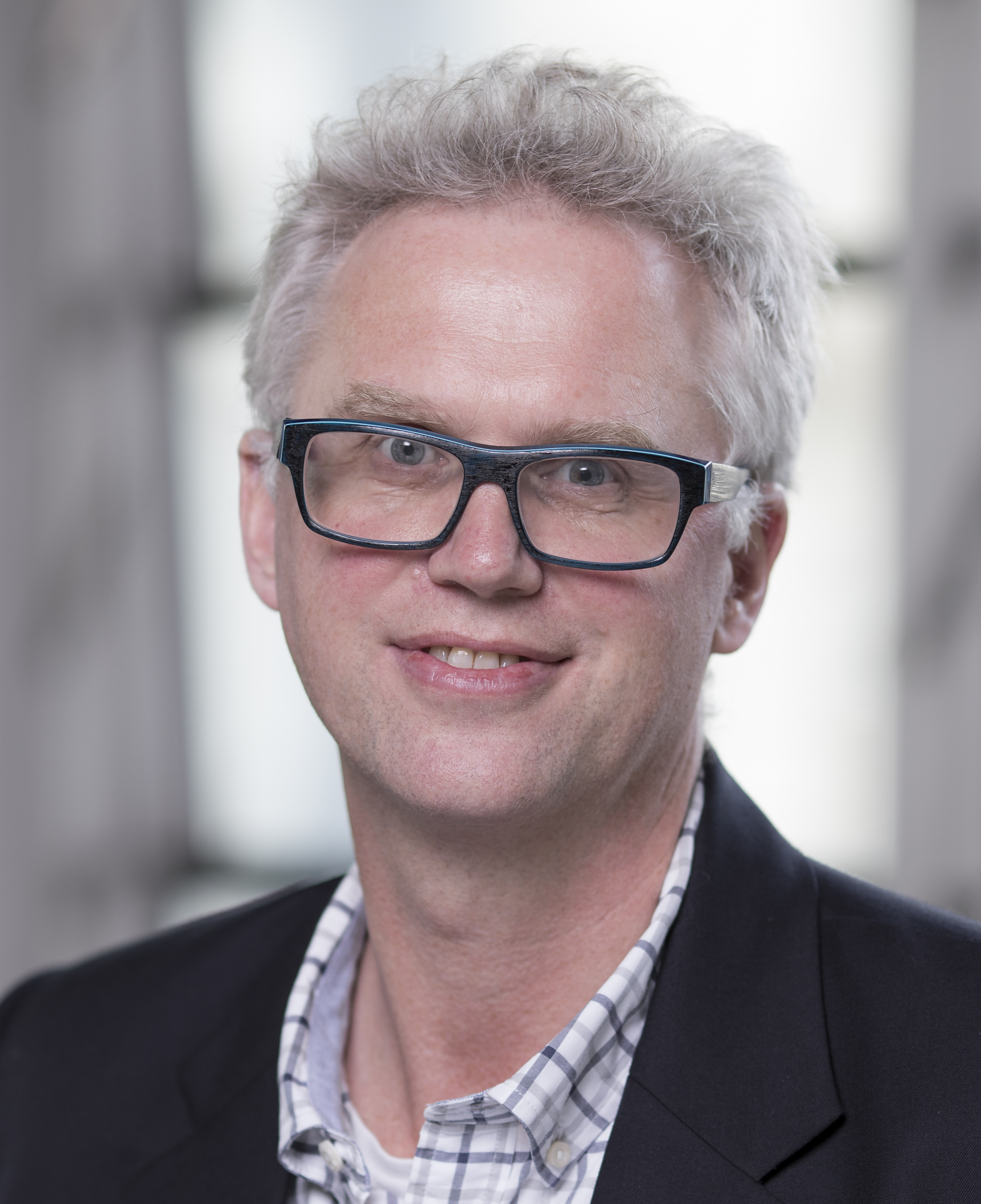 Redesign,  Wider Application
Mike Kirby
Chris Cantwell
Dave Moxey
Spencer Sherwin
1992-95
1999
2003-05
2009
2021